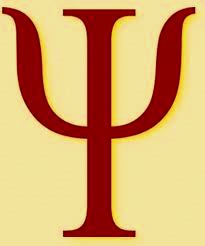 KLİNİK PSİKOLOJİ
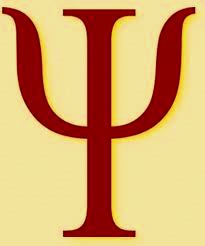 Klinik Psikoloji Nedir?
Klinik psikoloji rahatsızlığı, ruhsal yetersizliği, uyumsuzluğu anlamak, tahmin etmek ve hafifletmek, aynı zamanda insan adaptasyonunu, ruhsal dengeyi ve kişisel gelişimi ilerletmek için bilimi, teoriyi ve uygulamayı bütünleyen, psikolojinin bir alt dalıdır.
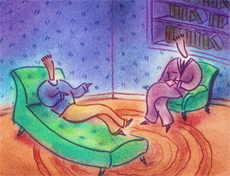 Amerikan Psikologlar Birliği’nin (APA) Klinik Psikoloji Birimi’ne göre:

Klinik psikoloji uygulamaları bebeklikten yaşlılığa kadar tüm gelişimsel dönemlerdeki bireylere ya da gruplara yönelik değerlendirme ve müdahale yöntemlerini kapsar.
	Ruh sağlığının değerlendirilmesi,
	Psikolojik problemlerin anlaşılmasına yönelik 	bilimsel araştırmaların gerçekleştirilmesi,
	Psikoterapiye uygunluğun değerlendirilmesi 
	Psikolojik destek hizmeti vermesi
Klinik psikolojinin psikoterapötik yöntemleri arasında 

	danışmanlık, 
	bireysel psikoterapi, 
	aile psikoterapisi, 
	aile danışmanlığı ve 
	uyum sorunu yaşayan insanlara yönelik çeşitli 	destek türleri (psikolojik destek, danışmanlık, 	psikoeğitim) sayılabilir.
Klinik Psikologlar Ne Yapar?
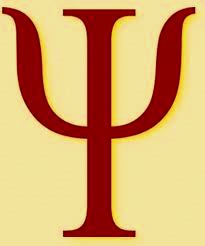 Nasıl Klinik Psikolog Olunur?
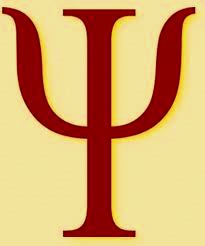 Psikoloji lisans eğitiminden sonra klinik psikoloji alanında yüksek lisans ve doktora eğitimİ de tamamlanırsa klinik psikolog unvanı verilir.
Ülkemizde klinik psikologlar, temel psikoloji eğitiminden sonra psikopatoloji, psikolojik testler, ruhsal tedaviler ve araştırma alanlarında özel beceri ve bilgi kazandırmayı amaçlayan ve uygulama deneyimini de içeren bir eğitimden geçerler. 
Amerikan Psikoloji Derneği (APA) klinik psikoloji doktora programları için bazı standartlar koymuştur. Bütün Amerikan eyaletlerinde klinik psikolog olarak çalışmaya devam edebilmek için her bir ya da iki yılda bir, yeteneklerinin ve bilgilerinin güncel olduğunun gösterilmesi gereklidir.
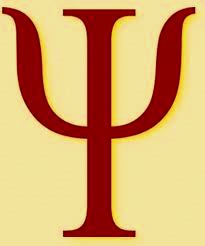 Klinik Psikolojinin Çalışma Konuları
Çeşitli rahatsızlıkların psikolojik belirtileri,
Rahatsızlıkların ortaya çıkışı, gidişi ve önlenmesinde ruh sağlığının rolü,
Çeşitli rahatsızlıkların ruh sağlığına etkisi,
Ruh sağlığı gelişiminin bozulması,
Araştırma ilke ve yöntemlerinin geliştirilmesi,
Psikoterapi uygulaması,
Tedavi ve önleme amacıyla insan psikolojisine etki eden yöntemlerin oluşturulmasıdır.
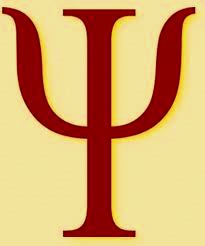 Klinik Psikolojide Kullanılan Yöntemler
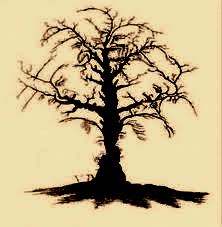 Gözlem
Görüşme
Psikofizyolojik yöntemler (örn. EEG)
Biyografik yöntem
Sanatsal çalışmaların incelenmesi
Anamnez yöntemi (tedavi, gidişat ve hastalık nedenleri hakkında bilgilerin toplanması)
Deneysel-psikolojik yöntem (standart ve standart olmayan metotlar)
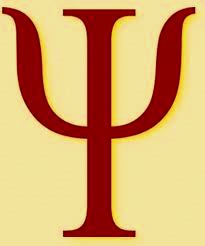 Klinik Psikologlar Nerede Çalışırlar?
Yetişkin ve çocuk ruh sağlığı ve hastalıkları klinikleri,
Nöroloji, cerrahi, rehabilitasyon, pediatri gibi klinikler,
Sağlık Bakanlığı, 
Üniversitelere bağlı akıl hastaneleri, 
Rehberlik ve danışma merkezleri,
Okul öncesi (kreş ve bakımevleri),
İlköğretim, lise, yüksek öğrenim ve diğer çeşitli eğitim kurumları,
Suçlu çocuk ve yetişkinlere yardımcı olabilmek için cezaevleri,
Özel bakım evleri
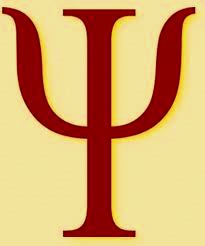 Klinik Psikolog Ve Psikiyatrist Arasındaki Farklar-Benzerlikler
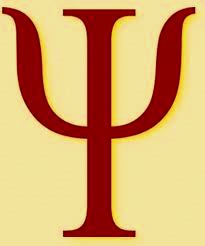 Klinik Psikolojide Lisansüstü Eğitim
Klinik Psikolojide yüksek lisans yapmak ne anlama geliyor?
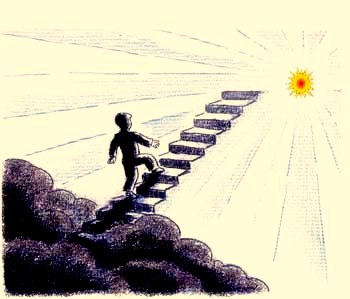 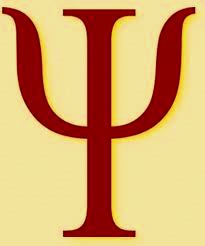 Bu programlarda verilen eğitimin hedefi
Klinik psikoloji eğitimi için gerekli koşullar
Yüksek Lisans Programında Uzmanlık Derecelerini Alan Kişilerin Genellikle Şu Bilgi ve Becerilere Sahip Olmaları Hedeflenmektedir:
1. Klinik psikoloji alanında yapılan araştırmaları inceleme ve eleştirebilme, alanda araştırma düzenleme ve uygulama becerisi kazanma;
2. Ruh sağlığı alanında davranışsal ve duygusal sorunları tanılama, ayrıştırma, analiz etme ve açıklama;
3. Kişilik yapılarını ve psikolojik bozuklukları değerlendirmede yaygın olarak kullanılan psikolojik ölçekleri uygulama, puanlama, yorumlama ve bir psikolojik değerlendirme formülasyonunu içeren rapor  yazabilme;
  4. Toplumsal ve ruh sağlığı alanında mesleki rolünün ve etik ilkelerinin çerçevesinde en üstün hizmeti üretebilme.
Türkiyede Klinik Psikoloji : Eğitimdeki Temel Sorunlar ve Öneriler
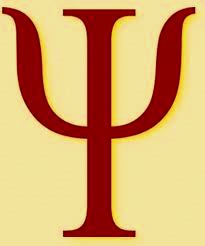 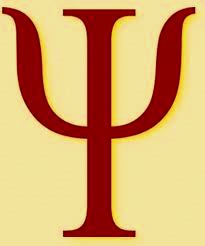 Klinik Psikolojide Etik Anlayış ve Etik İhlaller